Capital Gain or Loss
Pub 4012 – Tab D 
Pub 4491 – Lesson 11
1
11-27-2019 v1a
NTTC Training ala NJ – TY2019
[Speaker Notes: This lesson has been pared to the most likely situations that Tax-Aide Counselors will encounter
Comprehensive topics are short discussions of:
Covered securities
Sales of bonds
Wash sales
Worthless securities
Since brokers report virtually all the needed information, Instructors may choose to not present the comprehensive material
See separate Sales of Realty lesson for sales of residences
More information can be found at IRS.gov in forms and publications]
Lesson Topics
Capital asset taxation
Capital asset defined
Basis
Including inherited and gifted property 
How to report sale of capital asset
Capital loss carryover
Comprehensive topics
Non-covered securities
Disposition of bonds
Wash sales
Worthless securities
2
11-27-2019 v1a
NTTC Training ala NJ – TY2019
Introduction
Form 1040, Form 8949 and Schedule D report capital gains and/or losses on sale of assets
Asset’s holding period
Adjusted basis
Net short-term and long-term capital gains or losses
Taxable gain or deductible loss
Amount of any capital loss carryover
3
11-27-2019 v1a
NTTC Training ala NJ – TY2019
[Speaker Notes: Emphasize why capital gains and losses are important
The lower tax rates apply to those in the lower regular tax brackets
We usually see the 0% or 15% rates

If anyone asks, the net investment income tax (NIIT) was new in 2014. It adds Medicare taxes (3.8%) on investment income for very high income taxpayers (over $250,000 MFJ) and is out of scope.]
Capital Asset Taxation
Ordinary income tax rates 10% to 37%
Sale of capital asset generates capital gain or loss
Capital gain tax rate lower than ordinary tax rate
0% to 20%
Capital gain rates apply to “net long-term gains” and qualified dividends
Ordinary income rates apply to “net short-term gains”
4
11-27-2019 v1a
NTTC Training ala NJ – TY2019
[Speaker Notes: Emphasize why capital gains and losses are important
The lower tax rates apply to those in the lower regular tax brackets
We usually see the 0% or 15% rates

If anyone asks, the net investment income tax (NIIT) was new in 2014. It adds Medicare taxes (3.8%) on investment income for very high income taxpayers (over $250,000 MFJ) and is out of scope.]
What is a Capital Asset?
Pub 544
Capital asset: asset used for personal purposes, pleasure, or investment
Business asset: real and depreciable property used in a business or for production of income
Business asset is not a capital asset
5
11-27-2019 v1a
NTTC Training ala NJ – TY2019
[Speaker Notes: See Pub 544 Chapter 2, Capital Assets Defined for detail of IRS treatment.]
Gain Only Capital Asset
Homes and other non-investment capital assets
Gain taxed at capital gain tax rate
Losses not deductible
Government is a profits-only partner
6
11-27-2019 v1a
NTTC Training ala NJ – TY2019
Non-investment Assets
Home (See Sale of Home Slide Presentation)
Second Home
Collectible Jewelry
Coins
Antique cars
Out 
 Out of scope Scope
7
11-27-2019 v1a
NTTC Training ala NJ – TY2019
[Speaker Notes: A home includes any property used as a residence
Second home
House boat
Mobile home]
What is Not a Capital Asset
Not a capital asset:
Inventory
Assets used in business
Used as a rental (e.g. rental home)
Copyright, a literary, musical, or artistic composition, letter, memo or similar
Held by the creator or letter recipient
All Out of Scope
8
11-27-2019 v1a
NTTC Training ala NJ – TY2019
[Speaker Notes: Sales of these assets are out of scope  … see Pub 544 Chapter 2 for further definition of Capital Assets and Noncapital Assets]
IRS Link and Learn Job Aids
FAQs - Capital Gains, Losses/Sale of Home
FAQs - Mutual Funds (Costs, Distributions, etc.)
FAQs - Stocks (Options, Splits, Traders)
Tax Trails - Capital Gains and Losses
Tax Trails - Ten Important Facts About Capital Gains and Losses
Tax Tip - Sale of Residence - Real Estate Tax Tips
Find Job Aids Icon and the links in the Training Toolkit on Link & Learn Taxes Lessons at https://www.linklearncertification.com/
9
11-27-2019 v1a
NTTC Training ala NJ – TY2019
[Speaker Notes: Find the Link and Learn Lessons at www.linklearncentral
Then click on Link & Learn Taxes Lessons (upper right)
Click on “Certification Paths” tab and select “Advanced” and “Teacher”
Then Start Advanced Course - Teacher
Income — Capital Gain or Loss is the link to Link & Learn Lesson and the Job Aids and Skills Workout Icons.]
Types of Assets Quiz
Is this a capital asset?
IBM stock
IBM bond
Second home
Rental property
Pleasure boat
Gold jewelry
Yes
Yes
Yes
No
Yes 
Yes
10
11-27-2019 v1a
NTTC Training ala NJ – TY2019
[Speaker Notes: IBM stock and bond is in scope, all of the other income is out of scope
Gold or other bullion would be considered a “collectible”
Gold jewelry that is worn would not be a collectible
Long-term gains on collectibles are taxed at 28% and are out of scope]
IRS Reporting Requirement
Schedule D - Capital Gains and Losses
Form 8949 - Sales and other Dispositions of Capital Assets

Input and TaxSlayer completes appropriate forms
11
11-27-2019 v1a
NTTC Training ala NJ – TY2019
[Speaker Notes: TaxSlayer input Federal Section>Income>Capital Gain and Losses (Schedule D)]
Transaction Reporting
Report transaction when asset sold
Report when asset is otherwise disposed
When bond redeemed
When totally worthless

Payer will advise shareholders and report only that which must be reported
12
11-27-2019 v1a
NTTC Training ala NJ – TY2019
Transactions Not Reported
Not reported if not a “sale or exchange”
Gifts
Donation to charity
Bequest to heir
13
11-27-2019 v1a
NTTC Training ala NJ – TY2019
Reporting Information
Key elements of a sale:
Date bought
Date sold
Cost basis
Sales price
14
11-27-2019 v1a
NTTC Training ala NJ – TY2019
[Speaker Notes: Review brokerage statements carefully
Lots of small print
Look at all amounts and to confirm in scope
Review number of transactions to decide how to report (grouping or one-by-one)

Brokerage statements have lots of other tax info that will be entered in other parts of TaxSlayer]
Interview – Forms
Taxpayer receives IRS-format or substitute Form 1099-B
May be “corrected” forms – use most recent (will have date)
Follow statement
Unless taxpayer has information that statement is incorrect or incomplete
15
11-27-2019 v1a
NTTC Training ala NJ – TY2019
[Speaker Notes: Refer to Pub 4012 or NTTC workbook for sample brokerage statements or 1099-B forms]
Interview – Forms
Review Forms 1099-B and brokerage statements
Confirm cost reported on forms
Verify reported cost 
Confirm taxpayer cost if not reported
Real estate sale reported on Form 1099-S
Confirm all transactions in scope
Stock options, futures, crypto currencies, other complicating factors out of scope
16
11-27-2019 v1a
NTTC Training ala NJ – TY2019
Tax-Aide In-Scope Detail
Scope Manual
In Scope for:
Sale of stocks (including ETFs*), mutual fund shares and personal residences
Sale of bonds that mature or sold with no gain or loss
Bond sales reported on brokerage statement with capital gain or loss only (no ordinary income/loss)
* Exchange traded funds – similar to a mutual fund but trade like a stock
17
11-27-2019 v1a
NTTC Training ala NJ – TY2019
[Speaker Notes: NTTC Scope Manual: Schedule D – is in scope. Column 4 limitations refer Capital Gains and Losses => See F 8949 limitations

Emphasize
Taxpayers who day trade or trade in futures and options should be referred to a professional preparer
Taxpayers with municipal bonds may have complicated premium or discount amortizations
If not fully reported by the brokerage, refer to professional preparer
Example: muni bond purchased directly at a premium
Premium would need to be amortized
If sold or redeemed before maturity, the unamortized premium is part of the cost basis
LC will guide if too many transactions
May not need to type all into the form
Will show short-cut later]
Tax-Aide In-Scope Detail cont.
Scope Manual
Capital gains and losses reported on Schedule K-1
Capital loss carryovers
Wash sales if reported on brokerage or mutual fund statement
Worthless securities if reported on brokerage statement
Inherited property if listed above and, if inherited in 2010, taxpayer must provide acquisition date and basis
Gifted property if listed above – taxpayer must provide acquisition date and basis
18
11-27-2019 v1a
NTTC Training ala NJ – TY2019
Tax-Aide Out of Scope
Scope Manual
Nominee income
Qualified small business stock
Small business loss
DC zone assets
Rollover of gain
Inherited home not used as personal residence
Collectibles
Crypto currencies (and transactions executed with crypto currency, e.g., Bitcoin)
19
11-27-2019 v1a
NTTC Training ala NJ – TY2019
Share Basis
Basis* is cost – amount originally paid
Adjustments to basis (of shares)
Purchase expenses (commissions)
Sale expenses, if not already used to reduce proceeds
Non-dividend distributions
Basis reporting requirement since 2011
Brokers report basis to owner even though not required to report it to IRS
* Basis is the term generically used for cost or adjusted basis
20
11-27-2019 v1a
NTTC Training ala NJ – TY2019
[Speaker Notes: Cost and Cost Basis mean the same thing
Bonds and the adjustment to basis for amortization of premium or discount is beyond the scope of this discussion
If there is any amortization required for a bond, the payer or the taxpayer must 
Compute the amortization
Determine the proper basis upon disposition
Covered security: This category was created in Section 403 of the Energy Improvement and Extension Act of 2008 (Public Law 110-343, division B). In US tax law, a covered security is one which, on sale, the broker must report to the IRS the customer's basis and whether the sale is short-term or long-term. This applies to certain types of securities, acquired after a specified effective date – the law phases in between January 1, 2011 and January 1, 2013 (or later).]
Share Basis
Unknown Basis
Date acquired can help determine basis 
Adjust for dividend reinvestment, intervening splits, mergers, etc.
IRS rule: If basis unknown, basis is $0
Amend return if basis is later determined
21
11-27-2019 v1a
NTTC Training ala NJ – TY2019
[Speaker Notes: Sometimes for low AGI taxpayers, using $0 as basis will not affect tax amount.]
Stock Splits or Dividends
Shareholder receives additional shares when stock splits or dividends received
usually no additional cost
Basis of old shares spread over all shares (old and new)
Date acquired for new shares is same as for old shares
22
11-27-2019 v1a
NTTC Training ala NJ – TY2019
Stock Split Example
Bought 100 shares for $5,000 on 7/1/2006
$50 per share ($5,000 ÷ 100 shares)
On 3/1/2014, receives 100 more shares due to stock split
Total basis is still $5,000
Now $25 per share ($5,000 ÷ 200 shares)
Date acquired for all 200 shares is 7/1/2006
23
11-27-2019 v1a
NTTC Training ala NJ – TY2019
Dividend Reinvestment
Shareholder receives dividend payment 
Broker or fund reinvests in new shares (may be fractional amount)
Date acquired for new shares is dividend payment date
Basis in the shares depends on the method used, e.g. average cost for mutual shares
24
11-27-2019 v1a
NTTC Training ala NJ – TY2019
[Speaker Notes: Reference to “broker” includes a mutual fund, transfer agent, and custodians that manage DRIPs (dividend reinvestment plans)

Mutual fund share basis may be kept using the average cost method – that is done by the mutual fund or the broker
	No one does it themselves; too complicated]
Capital Gains Quiz
Taxpayer who paid $1,000 for 100 shares of XYZ stock received a 2 for 1 stock split
What is his adjusted basis per share in XYZ?
			$5 per share
25
11-27-2019 v1a
NTTC Training ala NJ – TY2019
[Speaker Notes: Taxpayer now has 200 shares with basis of $1,000 ($1000 ÷ 200 = $5)]
Basis of Inherited Property
Gain on inherited property always long term 
Use “Inherited – Long Term” in TaxSlayer Date Acquired 
Basis of inherited property from decedent who died before or after 2010
Fair Market Value (FMV) 
On date of death or
On alternate valuation date, if elected by estate
Can be more or less than cost
Taxpayer must provide basis or refer to professional preparer
26
11-27-2019 v1a
NTTC Training ala NJ – TY2019
[Speaker Notes: The executor can choose to value the estate’s assets at the date of death or the alternate valuation date
The Alternate valuation date is the date six months after the date of death
If no estate tax return was filed, basis is fair market value on the date of death]
Basis of Inherited Property
Community property states (usually)
Basis of 100% of the property is based on the date-of-death value
Separate property states (usually)
Basis of the decedent’s interest is based on the date-of-death value
Basis of survivor’s interest unchanged
Follow rules for your state
27
11-27-2019 v1a
NTTC Training ala NJ – TY2019
[Speaker Notes: Instructors can specify the rules for their state
It is still the taxpayer’s responsibility to know their basis]
Basis of Gifted Property
Property received as gift
Must know basis in the hands of donor
Must know fair market value on day of gift
Option used depends on which is higher and whether computing gain or loss
Taxpayer must provide basis and date to use for acquisition or refer to professional preparer
28
11-27-2019 v1a
NTTC Training ala NJ – TY2019
[Speaker Notes: Special rules for gifts received before 1977
See Pub 550 if want more details on property received as a gift]
Basis of 2010 Inherited Property
Decedent died in 2010
Usually fair market value on date of death 
In scope if no estate tax return filed
Special election by estate
In-scope if basis provided on Form 8939 (received from estate)
Purchase date is same as decedent’s purchase date (shown on Form 8939) – all long term now
29
11-27-2019 v1a
NTTC Training ala NJ – TY2019
[Speaker Notes: If no estate tax return was filed, basis is fair market value on the date of death

INHERIT property is long term]
Holding Period
When bought and when sold determines holding period
Use “trade date” for securities
Settlement date will be later
Difference between buy date and sell date is the “holding period”
Enter dates – TaxSlayer will properly compute long or short term (can also use alternate acquisition dropdown)
30
11-27-2019 v1a
NTTC Training ala NJ – TY2019
[Speaker Notes: Trade date is the date the buy or sell order is executed
Stocks trade throughout the day the particular stock exchange is open, including after-hour markets
Mutual funds trade at the closing price of the day
Settlement date
Stock – is usually 3 business days after the trade date
Mutual funds – can be the next day or several days later]
Holding Period Quiz
Buy 6/1/18 and sell 6/1/19: short or long term?
Short term (1 year)
Buy 6/1/18 and sell 6/2/19: short or long term?
Long term (1 year + 1 day)
Sell 6/1/19 and buy 9/2/19 (short sale): short or long term?
Indicate short term sale in TaxSlayer
31
11-27-2019 v1a
NTTC Training ala NJ – TY2019
Sales Price
Sales price reported as 
Gross proceeds (sales price)
Not reduced for expenses of sale 
Or
Net proceeds
Already reduced for expenses of sale
Brokers must use net proceeds
Form 1099-B confirms method used
32
11-27-2019 v1a
NTTC Training ala NJ – TY2019
[Speaker Notes: Emphasize
With better reporting by brokers and more taxpayers using brokers, less adjustments are needed to basis
If Taxpayer is trading stock options or futures, they should be referred to a professional preparer]
Sample Brokerage Form 1099-B
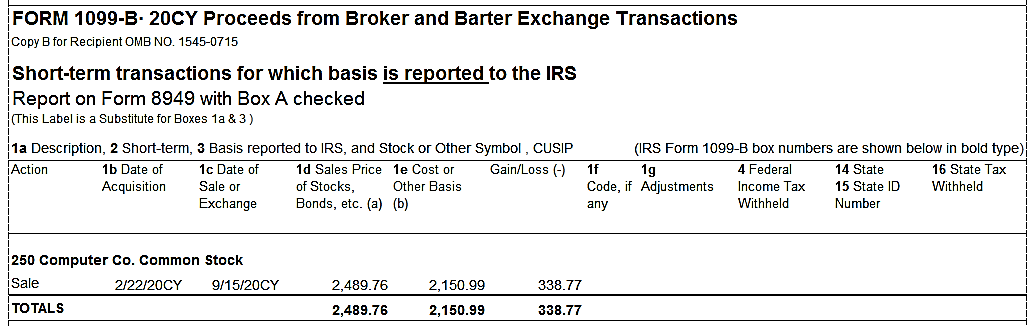 Format varies by brokerage firm




Brokers may subtotal transactions based on “1099” code
33
11-27-2019 v1a
NTTC Training ala NJ – TY2019
[Speaker Notes: Read form carefully – it will say what type of transaction it is]
Summarizing Brokerage Transactions
Pub 4012 Tab D
Brokerage statement divides transactions into four categories:
Short term transactions with basis reported to the IRS - categorized as “Box A”
Short term transactions with basis not reported to the IRS - categorized as “Box B”
Long term transactions with basis reported to the IRS - categorized as “Box D”
Long term transactions with basis not reported to the IRS - categorized as “Box E”
34
11-27-2019 v1a
NTTC Training ala NJ – TY2019
[Speaker Notes: Non-covered Short term transactions categorized as Box B are uncommon in 2019.]
Summarizing Brokerage Transactions cont.
TaxSlayer divides transactions into three cost basis types:
Box 3 Cost basis reported to the IRS
Box 3 Cost basis not reported to the IRS  
Did not receive Form 1099-B
35
11-27-2019 v1a
NTTC Training ala NJ – TY2019
[Speaker Notes: Non-covered Short term transactions categorized as Box B are uncommon in 2019.]
Summarizing Brokerage Transactions cont.
Enter totals from statement by box grouping (A/D/E) 
Can use “alternate date” for buy date option
Select short term or long term
Enter a sale date (can use 12/31 or a date shown on the  statement for any transaction)
Enter amounts as shown on broker’s statement
Totals for that grouping (sales price, cost)
Total adjustment amount with applicable adjustment code(s)
36
11-27-2019 v1a
NTTC Training ala NJ – TY2019
[Speaker Notes: Form 8949 detail should flow properly to the state return, will have sufficient information for the reviewer, prints the summary data for the taxpayer copy of the return, and provides the information needed for the IRS according to 8949 instructions]
Summarize Brokerage Transactions cont.
Pub 4012 Tab D
Enter code M to report summary transactions
Code M generates Form 8453 , but
Do not mail Form 8453 to IRS
Taxpayer keeps copy of brokerage statements and Form 8453 with return if requested by IRS
Only if requested: taxpayer mails IRS Form 8453 and copy of summarized broker statement
37
11-27-2019 v1a
NTTC Training ala NJ – TY2019
[Speaker Notes: See Publication 4012, D-26

Highly unlikely IRS will request 8453 and supporting documents]
Adjustment Entries in TaxSlayer
Scope Manual
Wash sales – Code W
Exclusion of gain on main home – Code H
Nondeductible personal loss – Code L
See all choices in TaxSlayer and Pub 4012 Tab D
Not all codes in scope
38
11-27-2019 v1a
NTTC Training ala NJ – TY2019
Capital Loss Carryovers
Review 2018 tax return for worksheet computing capital loss carryover available to 2019
If no worksheet available and 2018 Form 1040 line 13 is exactly $3,000 loss, calculate carryover loss from prior year return


TaxSlayer applies available capital loss carryovers for returning taxpayers
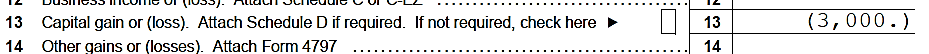 39
11-27-2019 v1a
NTTC Training ala NJ – TY2019
[Speaker Notes: Emphasize
Double check your state return
Software may not carry forward the state capital loss carryover]
Computing Loss Carryovers
Use the Capital Loss Carryover Worksheet in the Form 1040 Schedule D instructions
Compute loss carryover if different for state return
40
11-27-2019 v1a
NTTC Training ala NJ – TY2019
[Speaker Notes: Emphasize
Double check your state return
Software may not carry forward the state capital loss carryover]
Calculating Tax Liability
TaxSlayer calculates tax liability using capital gain rates
Positive amounts eligible for capital gains tax
Net long-term gain 
Qualified dividends 
Taxed as long-term capital gains but not offset by capital losses
Qualified Dividends and Capital Gain Tax Worksheet
Found in print PDF
41
11-27-2019 v1a
NTTC Training ala NJ – TY2019
Quality Review: Capital Gain or Loss
Use TaxSlayer Quality Review Print set
Find the Form 8949s in Print set PDF 
Verify all transactions entered or summarized correctly
Verify total short term/long term gains and losses agree with statements or records
Verify total proceeds reported on Sch D equal amounts reported on Form 8949s and Form 1099-Bs (amounts IRS verify)
42
11-27-2019 v1a
NTTC Training ala NJ – TY2019
[Speaker Notes: In TaxSlayer, Print Review is on the Print/Summary,  Submission, or the Client Search print dropdown.]
Quality Review: Capital Gain or Loss
Confirm capital gain distributions (if any) correctly carried to Schedule D
Verify Schedule K-1 capital gains or losses (separate lesson on Schedule K-1 forms)
Review for capital loss carryovers
43
11-27-2019 v1a
NTTC Training ala NJ – TY2019
[Speaker Notes: IRS continues to cross-check total proceeds as reported on 1099
Be careful to not reduce gross proceeds as that may cause a mismatch
	Instead, make a basis adjustment]
Quality Review: Capital Gain or Loss
Confirm all tests met if claiming exclusion of gain from sale of main home (see separate Sale of Real Estate lesson)
Confirm no losses are claimed on personal assets
44
11-27-2019 v1a
NTTC Training ala NJ – TY2019
Capital Gain or Loss
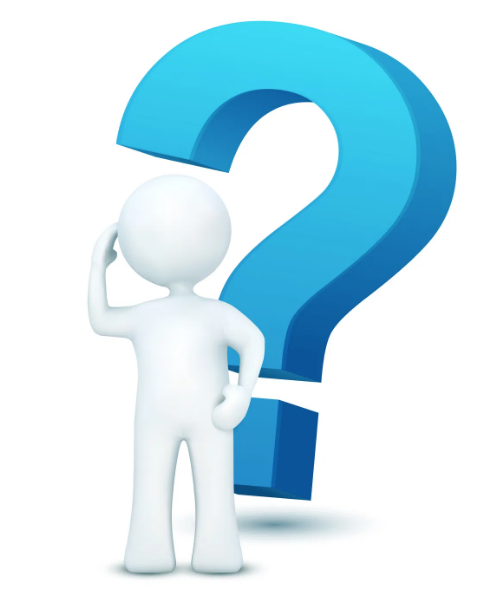 Questions?
Comments?
45
11-27-2019 v1a
NTTC Training ala NJ – TY2019
Comprehensive Material
Discussion of non-covered securities
Disposition of bonds
Wash sales, additional training
Worthless securities
46
11-27-2019 v1a
NTTC Training ala NJ – TY2019
Non-covered Securities
Basis is required to be reported to IRS
Payer must also report:
Whether gain or loss is short-term or long-term
A code and adjustment amount
Example: W for wash sale and amount of loss to disallow
47
11-27-2019 v1a
NTTC Training ala NJ – TY2019
[Speaker Notes: Wash sales discussed later]
Covered and Non-covered Securities
Brokers not required to report basis to IRS if security purchased before applicable start date 
non-covered security
Brokers usually report basis to taxpayer even though not reported to IRS 
non-covered, Form 8949 Code E
Use the broker’s numbers unless taxpayer has conflicting information
48
11-27-2019 v1a
NTTC Training ala NJ – TY2019
[Speaker Notes: If learners want more information on the phasing, or covered vs non-covered, refer to Pub 550 Investment Income, Glossary or from the payers instructions for the Form 1099-B … http://www.irs.gov/pub/irs-pdf/i1099b.pdf]
Limited Scope Applies to Bonds
Bonds in scope if original purchase was at face value
If sold, capital gain or loss
If held to maturity, no gain or loss (cost = face value)
49
11-27-2019 v1a
NTTC Training ala NJ – TY2019
Limited Scope Applies to Bonds
If purchased at discount or with a premium, accounting for discount or premium have already been done
By payer (broker) or
By taxpayer
50
11-27-2019 v1a
NTTC Training ala NJ – TY2019
Limited Scope Applies to Bonds
Examples of in-scope transactions
Treasury bond/note held to maturity – result would be zero gain or loss 
Municipal bond held to maturity – result would be zero gain or loss
Any bond purchased at face value – result would be capital gain or loss
51
11-27-2019 v1a
NTTC Training ala NJ – TY2019
[Speaker Notes: For both Treasury or Municipal bonds, 
Discount should have been amortized as additional interest income
Broker should report cost equal to the face value
Premium should have been amortized as a reduction to interest income
Broker should report cost equal to the face value
Bonds acquired by other than purchase, such as inheritance or gift
May be subject to amortization
Generally, out of scope]
Wash Sales
Sale of a security at a loss
Purchase of substantially similar security within 30 days (before or after)
Loss deferred until newly purchased security is sold
Basis of the new security is increased by the deferred loss
52
11-27-2019 v1a
NTTC Training ala NJ – TY2019
[Speaker Notes: In scope ONLY if reported as code W on 1099-B]
Wash Sale Example 1
6/1/19 sell 300 shares of ABC for loss of $200
6/15/19 buy 300 shares of ABC for $2,400
None of loss allowed in 2019
Basis of 300 new shares is $2,600 
($2,400 cost + $200 disallowed loss)
53
11-27-2019 v1a
NTTC Training ala NJ – TY2019
Wash Sale Example 1
$200 loss not allowed

Broker statement will provide amount of adjustment needed
54
11-27-2019 v1a
NTTC Training ala NJ – TY2019
[Speaker Notes: Wash sales reported on 1099-B are in scope
All other wash sale situations are out of scope
Counselor never computes a wash sale loss for a taxpayer]
Wash Sale Example 2
3/1/19 sell 200 shares of XYZ for loss of $400
3/15/19 buy 50 shares of XYZ at cost of $2,500
Loss not allowed in 2019: $100 
(50 shs ÷ 200 shs x $400)
Basis of 50 new shares is $2,600 
($2,500 cost + $100 disallowed loss)
Loss allowed in 2019: $300 
(150 shs ÷ 200 shs x $400)
55
11-27-2019 v1a
NTTC Training ala NJ – TY2019
[Speaker Notes: Emphasize:
Because only 50 shares were repurchased, the loss related to 50 shares is disallowed
The loss related to the other 150 shares is allowed]
Wash Sale Example 2
Of $400 loss, $100 not allowed and $300 allowed
Broker statement will provide amount of adjustment needed
56
11-27-2019 v1a
NTTC Training ala NJ – TY2019
Worthless stock or bond loss
Stock must be totally worthless in the tax year of the return
1¢ is still value and cannot write off
“Deemed” sold at end of year
TaxSlayer > Under Date Sold
Click “Alternate Option” and select Worthless
57
11-27-2019 v1a
NTTC Training ala NJ – TY2019
Capital Gain or Loss
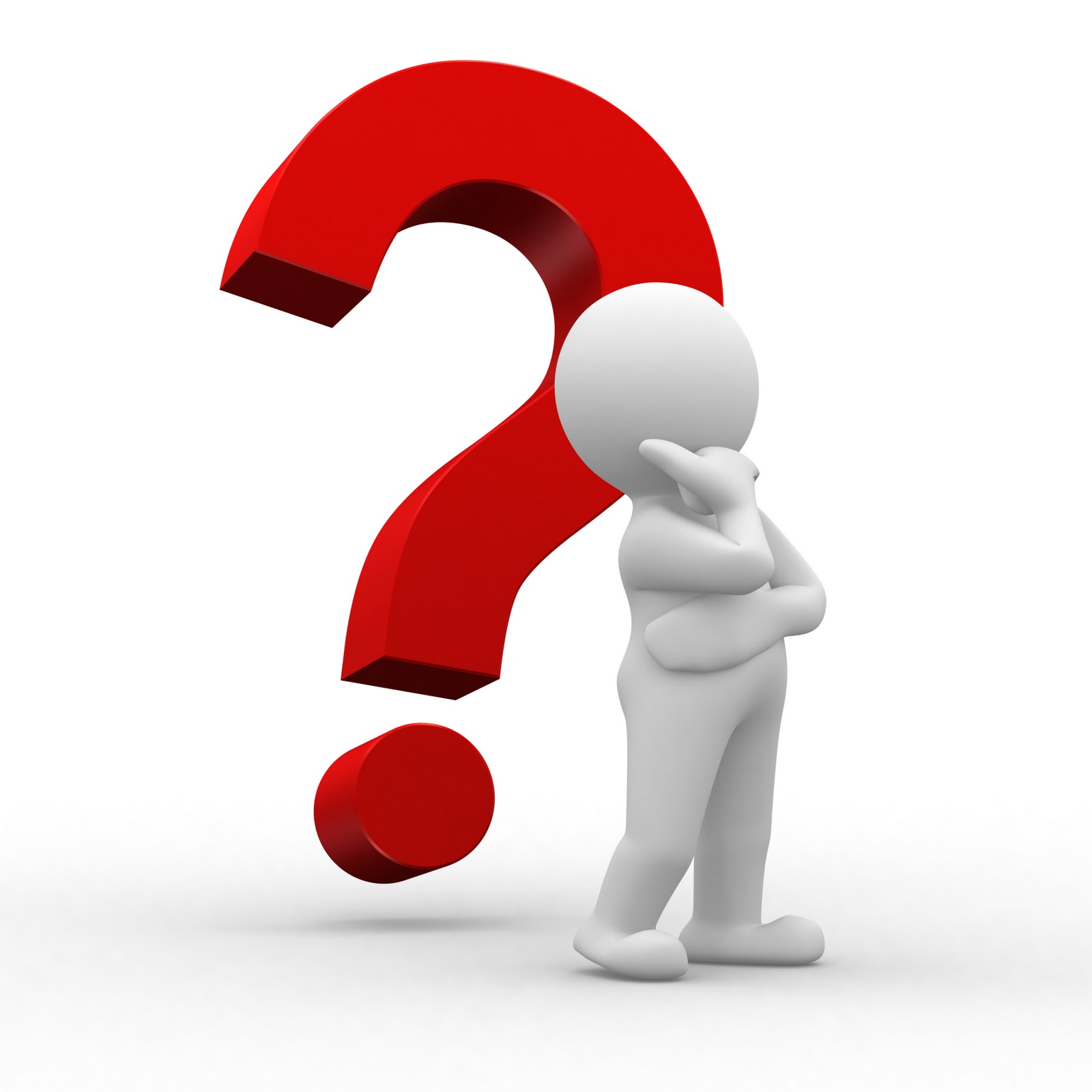 Questions?
Comments?
58
11-27-2019 v1a
NTTC Training ala NJ – TY2019